Introducing – digital1234
Корпоративные отделы печати – новые возможности для бизнеса
Аскар Сатыбеков– региональный бизнес консультант по СНГ, Konica Minolta Business Solutions Europe GmbH
Выгоды Оптимизации печатной инфраструктуры
Полная прозрачность по парку печатной техники (количественный и качественный состав; общая стоимость владения)
Про-активное управление печатной инфраструктурой  
Сокращение непроизводительной печати (за счет внедрения контроля доступа)
Уменьшение нагрузки на внутренние IT отделы (обслуживание –ответственность провайдера)
Один источник – один провайдер –одна точка ответственности за весь печатный парк
Оптимизация cash-flow (оплата по факту за прошедший месяц)
2
CRD как один из аспектов оптимизации печати
Дополнительное снижение себестоимости печати при печати больших документов (печать происходит на машинах с более низкой себестоимостью)
Возможность снизить расходы на аутсорсинг некоторых маркетинговых материалов
Возможность зарабатывать на услугах CRD для внешних пользователей
Транспромо (печать рекламной информации на транзакционных документах - счетах, квитанциях и т.п.)
3
Что такое CRD (Корпоративный отдел печати)?
CRD =  Central Reprographic Department (корпоративный отдел печати): 

Печатный центр внутри организации (большие объемы печати и базовая постпечатная обработка документов)
Как минимум один оператор  
Печать для внутренних потребителей и иногда для внешних
Может быть объединен с отделом обработки корреспонденции ….
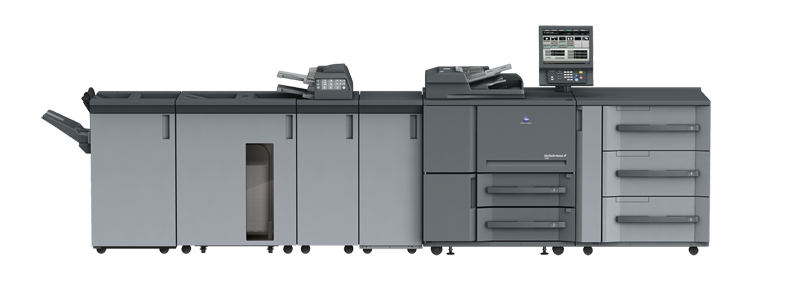 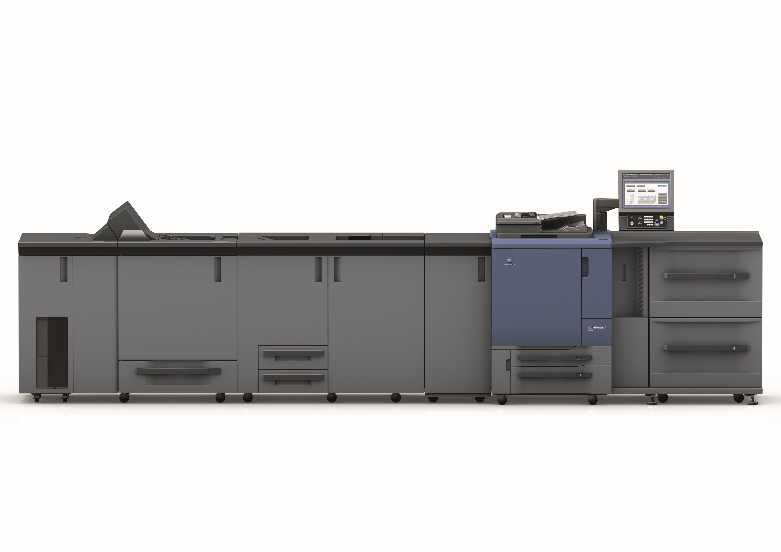 bizhub PRESS C1070
bizhub PRESS 1250
4
Что такое CRD (Корпоративный отдел печати)?
CRD  - это
Печать многостраничных заданий
Автоматическое распределение заданий с большим количеством страниц
Низкая себестоимость печати
Система предпечатной подготовки
Программное обеспечение 
Дополнительные услуги
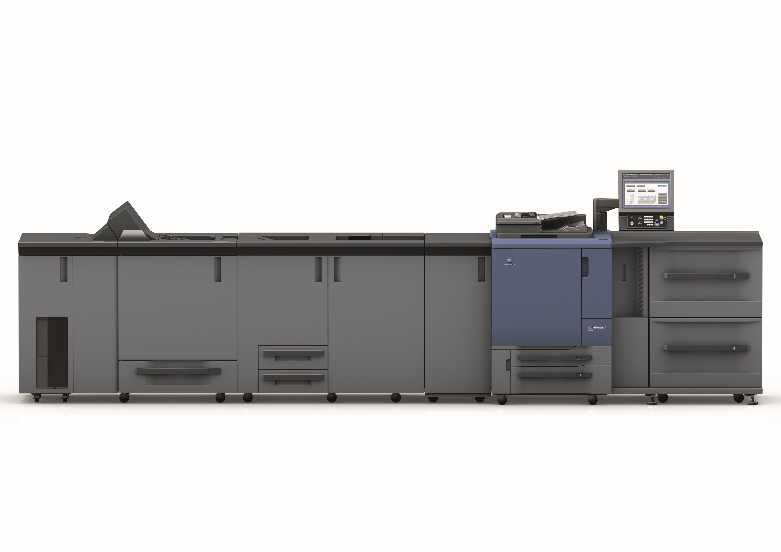 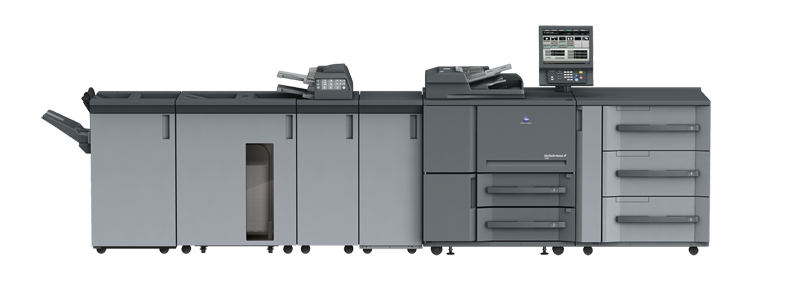 bizhub PRESS C1070
bizhub PRESS 1250
5
Почему компании используют CRD?
Т.к. считают, что 
CRD могут предложить компетенции сотрудников выше, чем у обычных типографий
CRD предлагает более высокий уровень безопасности
CRD обеспечивает более быстрое оказание услуг 
CRD экономит деньги компании
6
Требования  компаний к CRD
Производительность

Качество 

Гибкость 

Документооборот
7
Виды реализации CRD
На основе одной или нескольких МФУ офисного типа
На основе черно-белой производительной системы печати
На основе полноцветной производительной системы печати
Использование послепечатного дополнительного оборудования
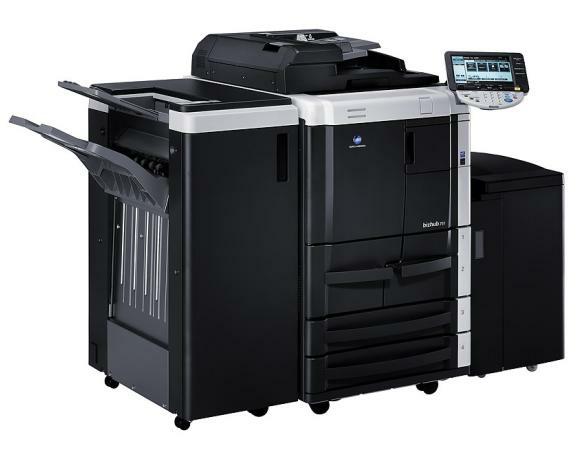 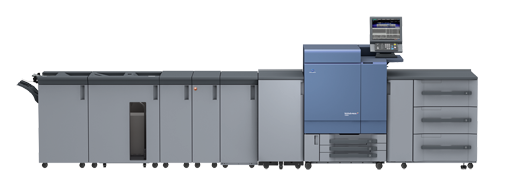 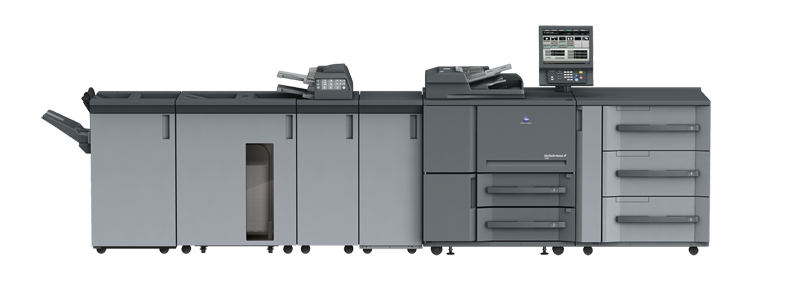 8
Корпоративные потребности в печати – сегодня
Внешний– 	полномасштабная 
	типография
Очень большие размеры тиража
Сложные документы и их финишная обработка
Внешний – локальные копицентры
Большой размер тиража, 
Более сложные документы и их 
финишная обработка
Аутсорсинг?
Сложность документа
Децентрализованная 
печать 
Простые документы :
     Emails, презентации и т.п.
CRD – Централизованная печать
Большие размеры тиража, базовая финишная 
обработка документов
Размер тиража
9
Корпоративные потребности в печати – завтра
Внешний– 	полномасштабная 
	типография
Очень большие тиражи,
Сложные документы и их финишная обработка
Внешний – локальные копицентры
Большой размер тиража, 
Более сложные документы и их 
финишная обработка
Cross media?
Аутсорсинг?
Сложность документа
CRD – Централизованная печать
Большие тиражи, базовая финишная обработка 
документов
Улучшенные возможности
Новые приложения
Координация с децентрализованной печатью
Новые услуги
Децентрализованная 
печать 
Простые документы :
     Emails, презентации и т.п.
Размер тиража
10
Тренды корпоративной печати
Каким образом компании удовлетворяют свои потребности в печати:
За счет внутренних ресурсов(CRD – владение как центром расходов или центром доходов)
Аутсорсинг: Услуги по управлению оборудованием: другая компания управляет принтерами/МФУ компании, включая CRD
Аутсорсинг: Другая компания  осуществляет печать на своем оборудовании 

Все компании изучают свои возможности :
За счет внутренних ресурсов или аутсорсинг?
Оптимизация для решения потребностей в печати
Снижение расходов

Компании  необходимо решить в каком направлении нужно двигаться
11
Тренды на рынке CRD
Роль  CRD эволюционируется..
Становится более нацеленным на маркетинг и оказание услуг
Большая потребность в предпринимательских навыках и маркетинговой экспертизе

Новые потребности бизнеса  
Размеры тиражей продолжают уменьшаться, а  количество заказов увеличивается
Внутренние потребители ожидают более быстрого выполнения заказа!
Требуется большее количество услуг  
например, более персонализированная печать
или консультирование по использованию cross-media!

Ключевые технологические тренды *
Простая ч/б печать уменьшается, а цветная печать быстро растет
Офсетная печать  уменьшается  
Цифровые принтеры и МФУ имеют больше возможностей  
Цифровые производительные машины имеют лучшие технологии и возможности по «in-line» финишной обработке  
Направление заказов на печать в электронном виде быстро становится популярным
Автоматизация документооборота рассматривается как ключевое требование 


* Source: Infotrends, 2011
12
Объемы печати в Европе по размеру тиражей
Переход от больших тиражей к средним и маленьким!
Цифровая печать при тиражах до 5.000 из-за распределённой печати  или персонализации (более 60%)
Source: Insight report,  Rochester Institute of Technology School of Print Media
13
KONICA MINOLTA DIGITAL1234
[Speaker Notes: Flyeralarm.com: breakeven digital/anlog: 80
Traditional Commercial Printer: breakeven digital/anlog: ~500?

Can we prove this?]
Crd – что печатается!
Практически 100% указанных видов материалов могут быть распечатаны на оборудовании Konica Minolta!
Source: Infotrends, 2011
14
Центр расходов или центр доходов
Центр доходов
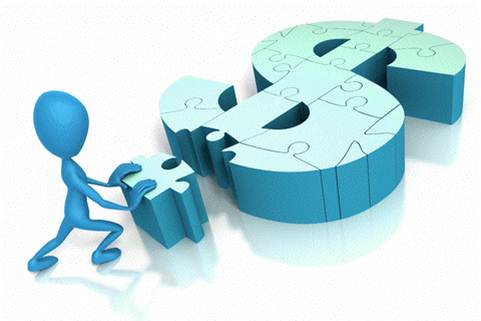 Только  38,1% всех  CRD
самоокупаемые или приносят 
прибыль
Source: Infotrends, 2011
15
KONICA MINOLTA PP in the verticals
Ценность CRD
Это совокупность:

Эффективности
Более быстрое выполнение заказа по сравнению с аутсорсингом  
Слияние CRD с IT инфраструктурой и доступ через интранет
Услуг
Возможность предложить услуги и консультации– более просто направить заказ и оказать консультации
Снижения затрат*
В среднем CRD могут работать на 15% дешевле по сравнению с аутсорсингом  
Централизованная печать дешевле, чем децентрализованная  
Бюджеты на печать снижаются (как внутренние, так и внешние)
Безопасности
Безопасность и контроль за информацией легче обеспечить в собственном подразделении
90% всех компаний оценивают свои CRD как критически важные

 *Source: Infotrends
16
Предпосылки для развития CRD
Достаточно приемлемая стоимость инвестиций  
Низкая себестоимость владения
Возможность полного аутсорсинга на базе «клик-контракта»
Не требуется дорогостоящая подготовка персонала 
Быстрое реагирование на потребности внутренних потребителей
Внедрение услуг, дополняющих печать
Персонализация выполняемых работ 
Внедрение цветной печати
Возможность приобретения inline 
финишеров
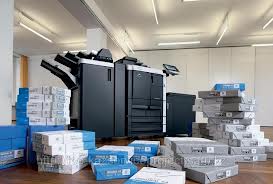 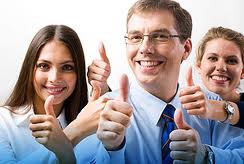 17
Примеры реализации CRD
АО «НАЦИОНАЛЬНЫЙ ЦЕНТР ПОВЫШЕНИЯ КВАЛИФИКАЦИИ «ӨРЛЕУ»
Децентрализованная печать в 16 центрах (14 областных + Астана + Алматы)
На базе bh PRESS C6000 + PB-503  

АО «АЛСЕКО»
обработка информации по платежамза коммунальные услуги 
на базе bh PRESS 1250
18
Спасибо за внимание!
19